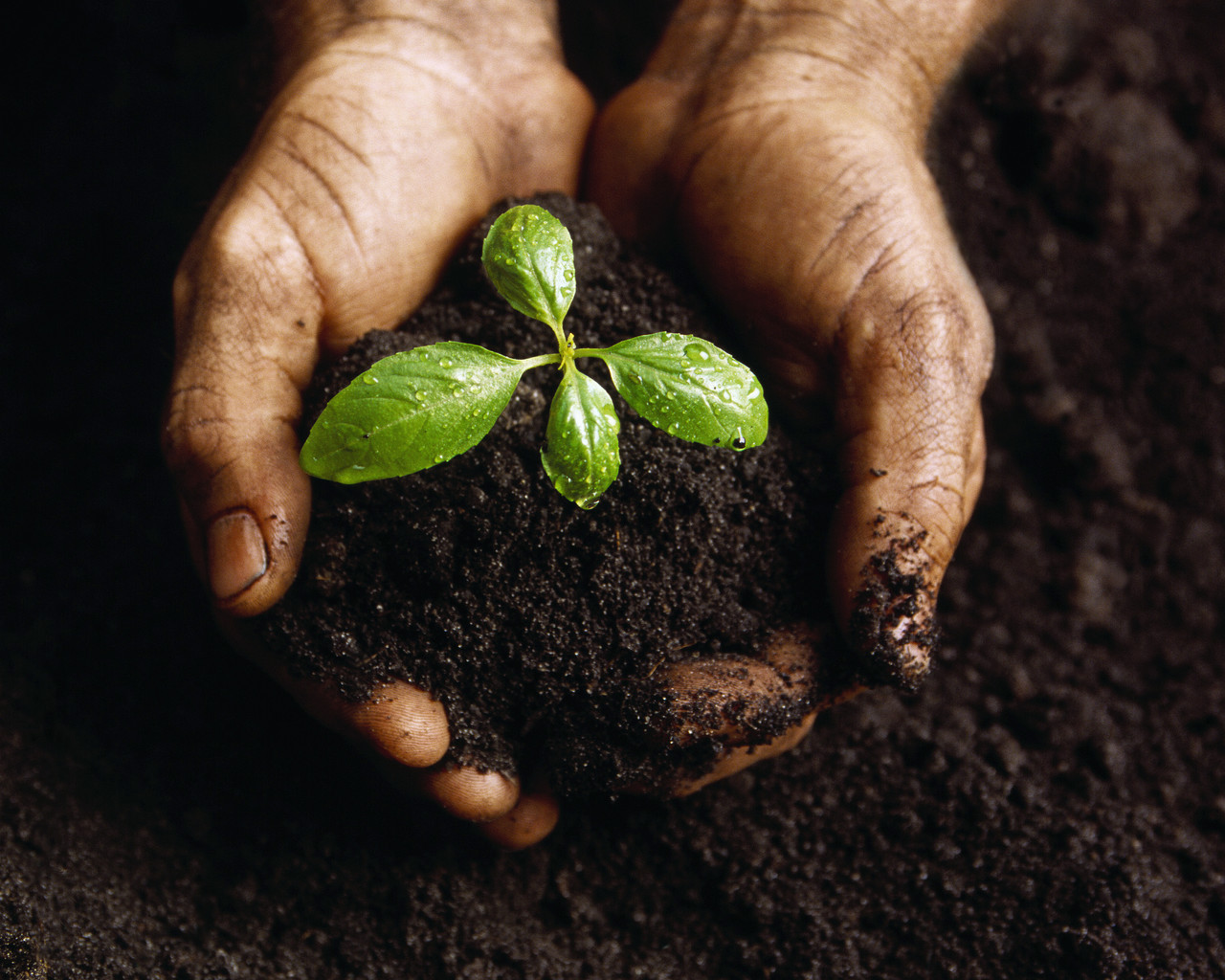 The Reactions of Photosynthesis
[Speaker Notes: To insert this slide into your presentation
 
Save this template as a presentation (.ppt file) on your computer. 
Open the presentation that will contain the image slide. 
On the Slides tab, place your insertion point after the slide that will precede the image slide. (Make sure you don't select a slide. Your insertion point should be between the slides.) 
On the Insert menu, click Slides from Files. 
In the Slide Finder dialog box, click the Find Presentation tab. 
Click Browse, locate and select the presentation that contains the image slide, and then click Open. 
In the Slides from Files dialog box, select the image slide. 
Select the Keep source formatting check box. If you do not select this check box, the copied slide will inherit the design of the slide that precedes it in the presentation. 
Click Insert. 
Click Close.]
Vocabulary (KIM chart)
Light Reaction
Dark Reaction (Calvin Cycle)
Chemioosmosis
Photosystem
Primary electron acceptor
NADP+



Electron Transport Chain
Carbon Fixation
C4 Pathway
CAM Pathway
FAD+
NADPH
FADH
ATP Synthase
Chloroplast
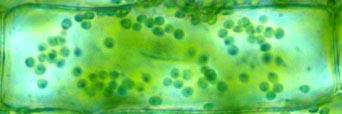 Thylakoids
Chloroplasts contain thylakoids—saclike photosynthetic membranes.
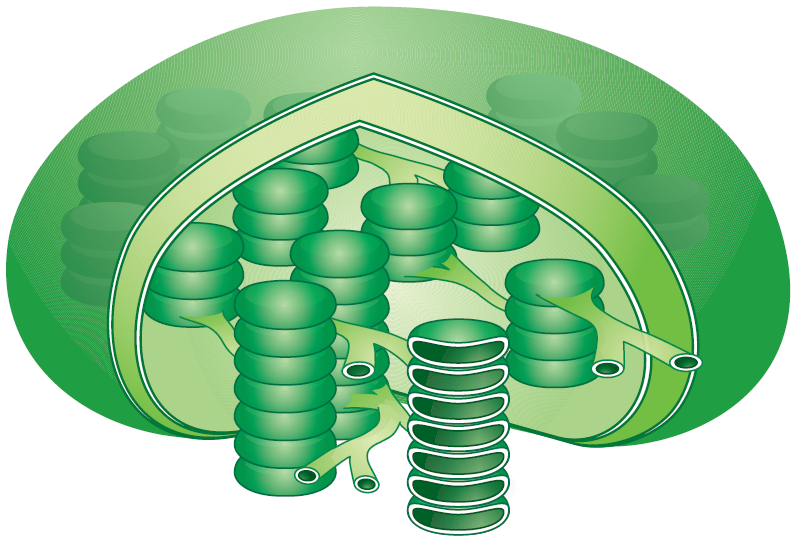 single thylakoid
Granum
Grana – stacks of thylakoids (Granum – 1 stack of thylakoids)
Lumella – connect the grana
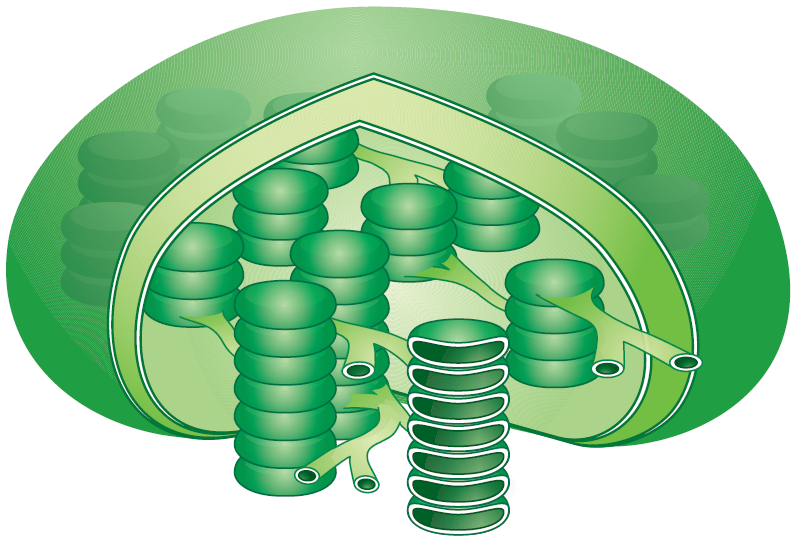 Granum
Stroma
stroma – the space between the grana
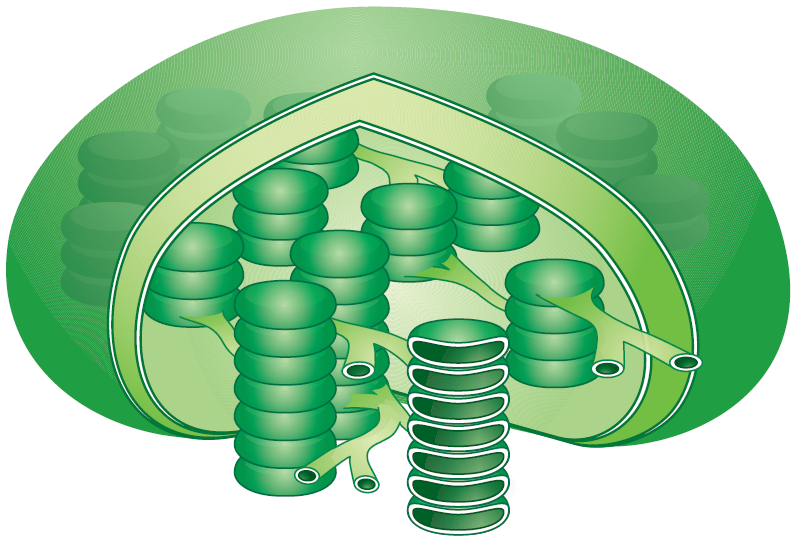 stroma
Photosystems
consists of proteins that organize chlorophyll and pigments to collect light.
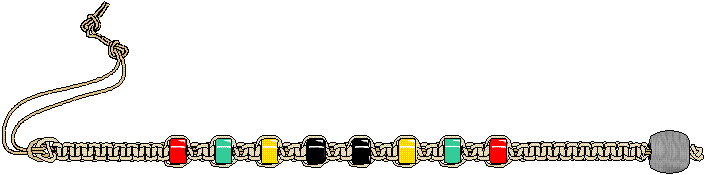 Photosystems
Electron Carriers
Example: NADP+ 
Special proteins that carry excited electrons (trapped energy from light in chemical form)
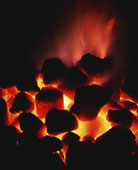 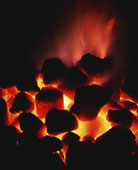 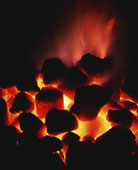 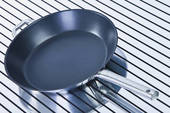 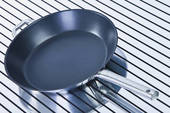 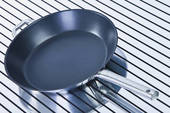 Light-Dependent Reactions
Occur in the thylakoid membranes
Use energy from sunlight and water to produce ATP, NADPH, and oxygen
Photosystem II
a.
b.
c.
Photosystem I
d.
e.
f.
g.
Calvin Cycle
Also called light INdependent reactions, or  dark reactions (not really called that any more)
Occurs in the stroma
Uses ATP and NADPH and CO2 to produce high-energy sugars
Factors affecting photosynthesis?
Amount of water
Temperature
Intensity of light
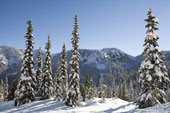 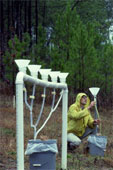 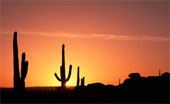 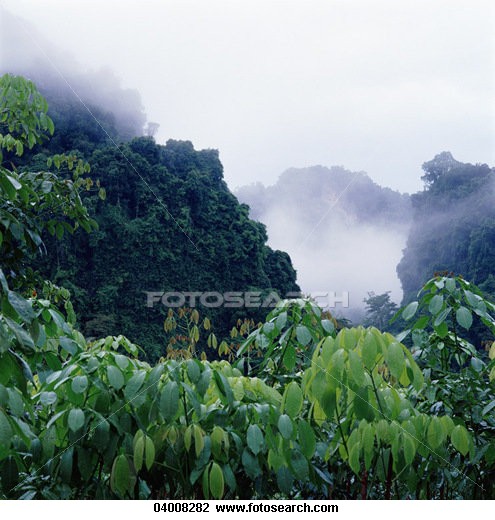 H2O
CO2
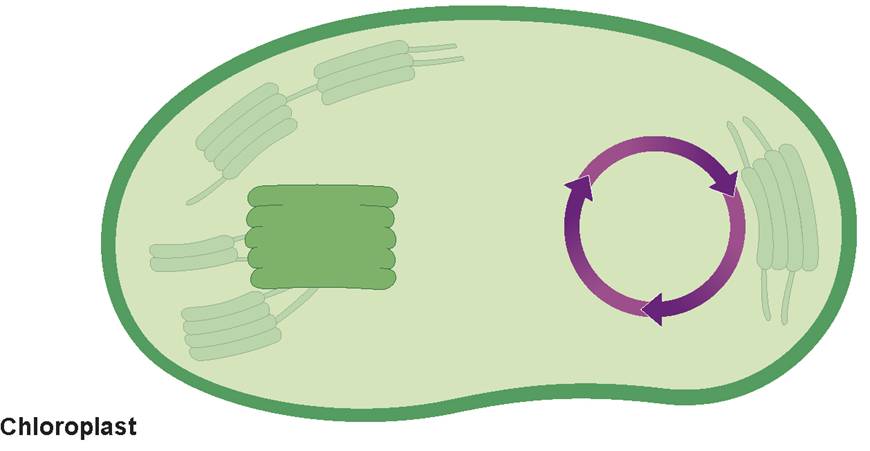 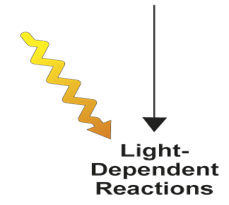 Light
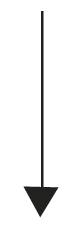 NADP+
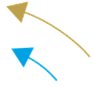 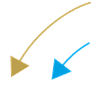 ADP + P
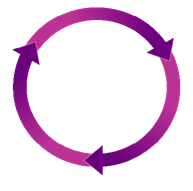 Light- dependent reactions
Calvin cycle
Calvin Cycle
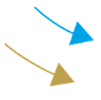 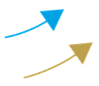 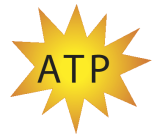 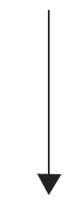 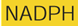 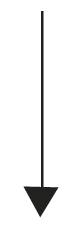 Chloroplast
O2
O2
Sugars
Copyright Pearson Prentice Hall
[Speaker Notes: The process of photosynthesis includes the light-dependent reactions as well as the Calvin cycle.]
8-3
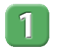 In In plants, photosynthesis takes place inside the
thylakoids.	
chloroplasts.	
photosystems.	
chlorophyll.
Copyright Pearson Prentice Hall
8-3
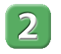 Energy to make ATP in the chloroplast comes most directly from
hydrogen ions flowing through an enzyme in the thylakoid membrane.	
transfer of a phosphate from ADP.	
electrons moving through the electron transport chain.	
electrons transferred directly from NADPH.
Copyright Pearson Prentice Hall
8-3
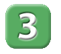 NADPH is produced in light-dependent reactions and carries energy in the form of
ATP.	
high-energy electrons.	
low-energy electrons.	
ADP.
Copyright Pearson Prentice Hall
8-3
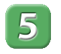 Which of the following factors does NOT directly affect photosynthesis?
wind	
water supply	
temperature	
light intensity
Copyright Pearson Prentice Hall
8-3
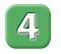 What is another name for the Calvin cycle?
light-dependent reactions	
light-independent reactions	
electron transport chain	
photosynthesis
Copyright Pearson Prentice Hall